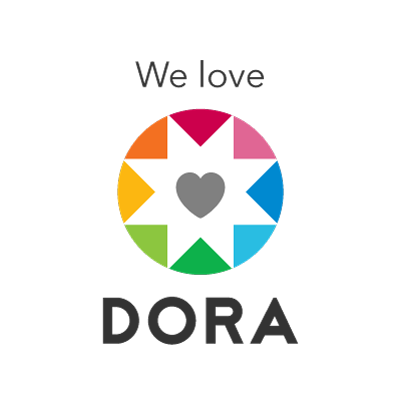 Aula 0705/05/2020Painel integrado / Café ComPartilha:
Linguagens da Comunicação Científica

Maria Elice de Brzezinski Prestes
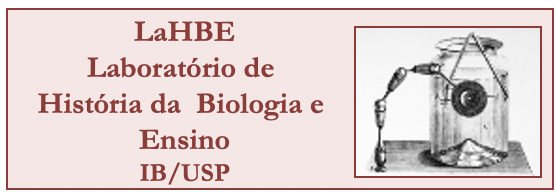